Natural Save Products For Control OF Diseases
Plant Diseases
Plant diseases are an inevitable part of any garden. Many potential disease organisms live in all garden soil. Given the right conditions for development and susceptible plants, diseases can quickly injure or destroy plants. However, steps can be taken to limit the severity of many plant disease outbreaks.
Select plants adapted to the conditions in your garden. Recognize that many plants require different amounts of light, moisture, and nutrients for best growth. Plants requiring full sun will not thrive in heavy shade. Plants adapted to drier environments will often rot away in saturated soils. Plants that are growing under stress from lack of light, too much or too little moisture, or inadequate nutrition are more susceptible to disease.
Select plants that are resistant to common plant diseases. Many plants, especially vegetables, have been bred for their ability to withstand attack by common plant diseases. When choosing varieties, select those that have a genetic resistance to common diseases.
Plant Disease Control
Each year, more than 10 percent of the vegetables planted in the United States are lost to root rot alone, according to researchers at the University of Florida’s Tropical Research and Education Center. Additional crop losses are caused by other soil borne plant pathogens, such as the micro-organisms that cause ashy stem blight and chili pepper wilt.
Compost can help control plant disease and reduce crop losses. Disease control with compost has been attributed to four possible mechanisms:
(1) successful competition for nutrients by beneficial micro-organisms
 (2) antibiotic production by beneficial micro-organisms
(3) successful predation against pathogens by beneficial micro-organisms.
(4) activation of disease-resistant genes in plants by composts.
            Scientists have enhanced the natural ability of compost to suppress diseases by enriching it with specific disease-fighting micro-organisms or other amendments.
Basics of organic pest and disease management
Prevention practices and monitoring:
             Knowledge about plant health and pest and disease ecology helps the farmer to choose effective preventive crop protection measures.
Some important preventive crop protection measures are the following ones:
a)  Selection of adapted and resistant varieties:                            
Choose varieties which are well adapted to the local environmental conditions (temperature, nutrient supply, pests and disease pressure), as it allows them to grow healthy and makes them stronger against infections of pests and diseases.
2) Selection of clean seed and planting material:
Use planting material from safe sources
Use safe seeds which have been inspected for pathogens and weeds at all stages of production.
c) Use of suitable cropping systems:
Mixed cropping systems
Crop rotation
Green manuring and cover crops
d) Use of balanced nutrient management :
Moderate fertilization
Balanced potassium supply contributes to the prevention of fungi and bacterial infections
e) Input of organic matter:
Increases micro-organism density and activity in the soil
Stabilizes soil structure and thus improves aeration and infiltration of water.
Supplies substances which strengthen the plant‘s own protection mechanisms.
f) Application of suitable soil cultivation methods:
Facilitates the decomposition of infected plant parts.
Regulates weeds which serve as hosts for pests and diseases.
g) Use of good water management:
No water logging: causes stress to the plant, which encourages pathogens infections.
Avoid water on the foliage, as water borne disease spread with droplets and fungal disease germinate in water.
h) Conservation and promotion of natural enemies:
Provide an ideal habitat for natural enemies to grow and reproduce.
Avoid using products which harm natural enemies.
i) Selection of optimum planting time and spacing:
Sufficient distance between the plants reduces the spread of a disease
Good aeration of the plants allows leaves to dry off faster, which hinders pathogen development and infection.
j) Use of proper sanitation measures:
Remove infected plant parts (leaves, fruits) from the ground to prevent the disease from spreading.
Eliminate residues of infected plants after harvesting.
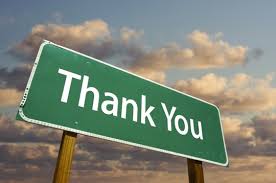